সবাইকে স্বাগতম
পরিচিতিসৌতম কুমার দেবনাথসহকারী শিক্ষক,গণিত ও সাধারণ বিজ্ঞানষাইটশালা আদর্শ উচ্চ বিদ্যালয় এন্ড কলেজব্রাহ্মণপাড়া, কুমিল্লা।
বিষয়-গণিত
শ্রেণি-নবম
অধ্যায়-১ম
‡mU
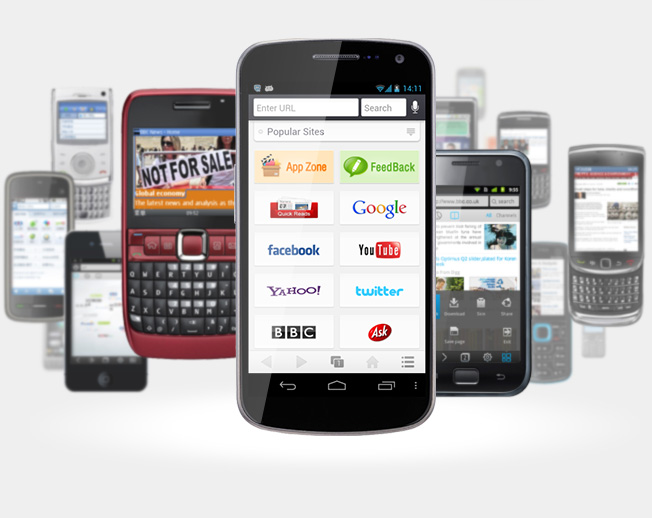 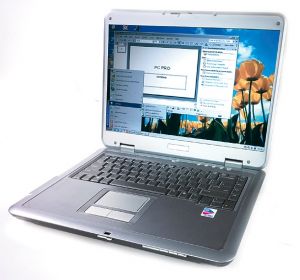 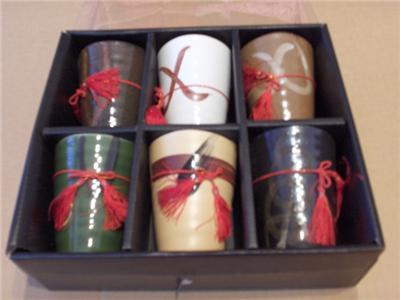 আজকের পাঠ
সেট
শিখনফলঃ
এই পাঠ শেষে শিক্ষার্থীরা- 
১। সেটের জনক ও সেট সম্পর্কে বলেতে পারবে।
2। সংযোগ সেট নির্ণয় করতে পারবে।
 ৩। ছেদ সেট নির্ণয় করতে পারবে।
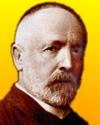 সেটের জনক জর্জ  ক্যান্টর (1844-1918)
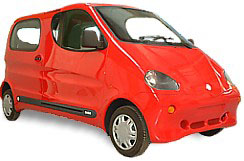 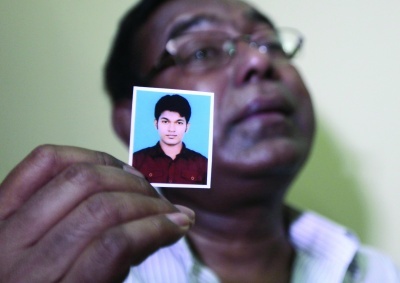 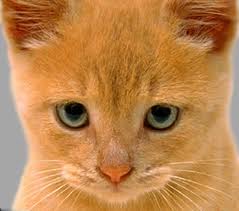 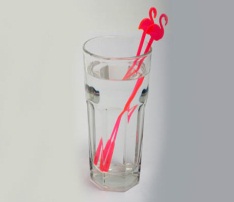 4
1
2
3
1
2
3
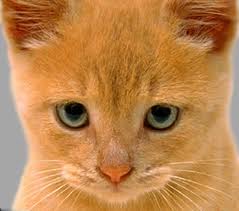 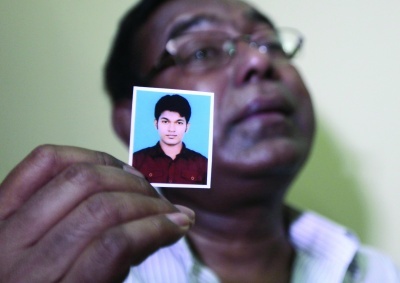 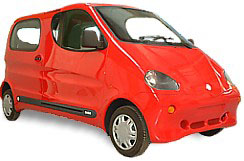 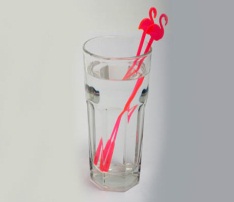 6
1
2
3
4
5
7
B
A
2
4
3
1
4
3
6
5
A
B
1
5
4
4
6
2
3
3
সংযোগ সেট
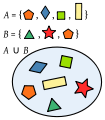 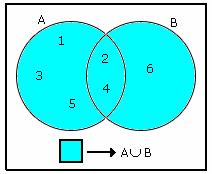 সংযোগ সেট
x,  y, z
1,  2, 3
x,  y,  z, 1,  2, 3
A
B
1
5
b
b
6
2
c
c
C
,
b
c
ছেদ সেট
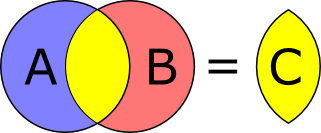 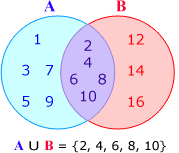 ছেদ সেট
a,  b, c,2, 3
2,3,c,5,9
b, c, 2, 3
দলীয় কাজঃ


1.



2.
p, q, r
x, y,z
?
d, g, q, r
g, q, z
?
মূল্যায়নঃ
১ । সেটের জনক কে ?  
২। সংযোগ সেট কি ?
3।
r, s, x, y
?
p, q, r,s
বাড়ীর কাজঃ

 #  যদি  A = { 1, 7, 8 ,9, 10, a, b, c} ,  B = {a, b, c, d, e, 8, 9} হয় তবে,
1.   A     B = ?


2.   A      B = ?
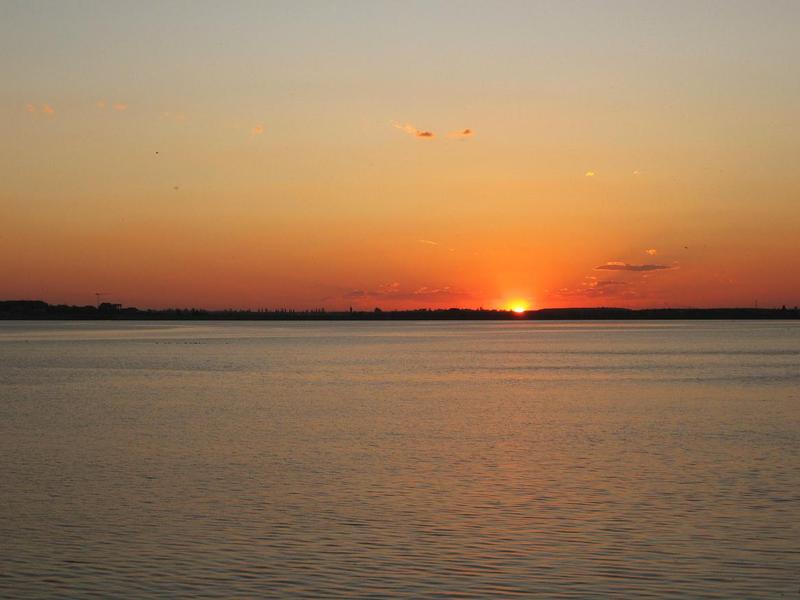 ধন্যবাদ